Préparer votre dossier pour l’inscription
Permis B ou conduite accompagnée (AAC)

Pour constituer votre dossier, vous devez fournir:
2 photos d’identité numériques ANTS (ephoto)
1 photocopie d’un justificatif d’identité recto verso 
2 enveloppes A5 timbrées
1 photocopie de l’attestation de recensement pour les jeunes de 16 à 17 ans et J.D.C pour les jeunes de 17 à 25 ans.
1 photocopie d’un justificatif de domicile

Pour le mineur ou demandeur habitant chez un particulier (parent, ami ….)
Photocopie d’un justificatif d’identité au nom de la personne qui l’héberge
Lettre signée certifiant que le demandeur réside chez elle
Photocopie d’un justificatif de domicile récent (moins de 3 mois) au nom de la personne qui l’héberge.

Les conditions de règlement sont à déterminer à la signature de votre contrat.
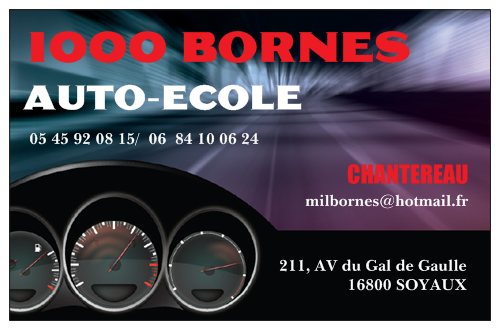 Présence au bureau 
et 
horaires de code 
(début de séance / durée 1 Heure)

Lundi : fermeture 
Mardi : 18h00 à 19h00 EN SALLE
Mercredi : 14h00 à 15h00 EN SALLE
Jeudi : 18h00 à 19h00 EN SALLE
Vendredi : 18h00 à 19h00 EN SALLE
Samedi :PAS DE CODE
Siret n° 39219438700024                                                                   N° agrément 1801698050
Formation code et conduite permis B	
Frais de dossier 
Forfait code ( validité 6 mois)  
Evaluation de conduite 
Formation à la conduite et théorie de la mécanique :  20 heures
Présentation et accompagnement à l’examen de conduite 

Option conduite accompagnée à partir de 15 ans       
Les tarifs sont identiques aux formations code et conduite.  
Les prestations supplémentaires correspondent au suivi pédagogique complémentaire et obligatoire.
2 Heures de rendez-vous préalable 
1er RDV pédagogique après 1000 km ( conduite + salle )
2e RDV pédagogique après 3000 km (conduite + salle)

Option conduite supervisée à partir de 18 ans
Cette solution permet de réaliser des économies en évitant de prendre des heures de conduite supplémentaires en cas de premier échec à l’examen ou de niveau trop faible pour se présenter l’examen de conduite.
C’est le même principe que la conduite accompagnée, mais pour les personnes qui ont plus de 18 ans
2 Heures de rendez-vous préalable
Pas de kilométrage minimum et pas de durée imposée.
Prestations complémentaires
Livre de code				               13 €
Accès Pack web (validité 6 mois)			               35 €
Heure de conduite nécessaire au-delà du minimum obligatoire	          44,00 €

Tous nos tarifs de formation
Frais de dossier 				              70 € (comprenant la création du dossier dans l’ANTS 35 € et le kit pedagogique 35 € )
Forfait code (validité 6 mois)		                                200 €
Heure de code ( à l’unité si pas de forfait) 		              10 €	              
Heure de conduite 				          44,00 €
Heure d’évaluation à la conduite			          44,00 €
Présentation et accompagnement à l’examen conduite	              40 €
Rendez-vous pédagogique (conduite et salle) 		              84 €
Rendez-vous préalable 	conduite accompagnée (2 Heures)	              84 €
TOUTES LES PRESTATIONS COMPLEMENTAIRES SONT AU MEME TARIF QU’AU DEPART DE LA FORMATION.
Redevance de l’épreuve théorique générale 		          30,00 €                                            
      (Payable à SGS ou LA POSTE)
Les prestations seront facturées au tarif en vigueur le jour de l’inscription
Toute absence à une leçon de conduite devra être justifiée.
1234,00 €
252 €
84 €
Tarif au 1ER OCTOBRE 2024– TVA 20% et TVA 5,5% comprises
Tarif au 1er OCTOBRE 2024– TVA 20% et TVA 5,5% comprises